Figure 5. Scale drawings of the basal dendritic arbours (in the tangential plane) of layer III pyramidal ...
Cereb Cortex, Volume 13, Issue 11, November 2003, Pages 1124–1138, https://doi.org/10.1093/cercor/bhg093
The content of this slide may be subject to copyright: please see the slide notes for details.
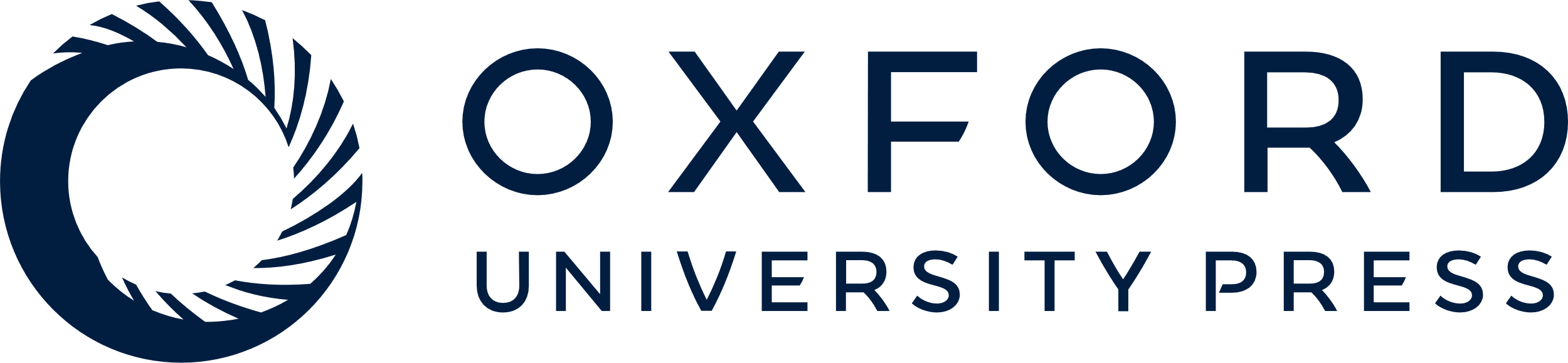 [Speaker Notes: Figure 5. Scale drawings of the basal dendritic arbours (in the tangential plane) of layer III pyramidal cells of the prefrontal cortex (black) and the primary visual area (V1, grey) of the macaque monkey. Prefrontal cells are, on average, up to 16 times more spinous than those in V1 (see Elston, 2000). As each dendritic spine receives at least one excitatory input, cells in area 12 potentially integrate 16 times more excitatory inputs than those in V1.


Unless provided in the caption above, the following copyright applies to the content of this slide:]